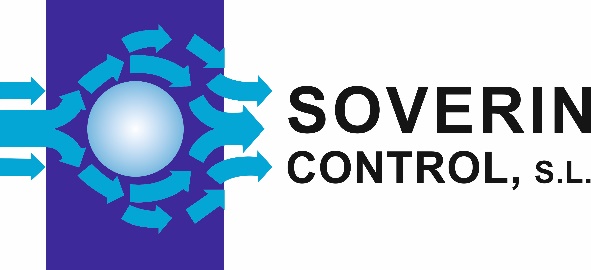 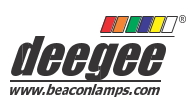 Indicador de estado LED IPC/012 - Flecha
20
85
Ø94
51
Indicador LED verde símbolo de flecha IPC/012 intermitente con jumper interno para seleccionar la opción fija (continua).

La flecha puede estar girada respecto de la base para indicar hacia arriba / abajo / izquierda / derecha según sea apropiado para la aplicación.

Ampliamente configurable, formado por una base robusta ABS blanca (standard) o roja (opcional) y una lente transparente de policarbonato con LEDs verdes. Posibilidad de conexión de múltiples unidades, incluyendo el indicador acústico IAS-C, para proporcionar un sistema de señalización integrado.

El circuito está fijado a la lente, con un acceso cómodo al bloque de terminales para su cableado, permitiendo una fácil fijación de las bases y el cableado durante la instalación, y una colocación segura de la electrónica y las lentes para la fase de fijación 2.

Las lentes están sujetas a la base a través de una pestaña de tipo bayoneta con una junta tórica, asegurada por un solo tornillo de fijación. No hay otras fijaciones externas y todas las conexiones entre los componentes de la carcasa están protegidas por juntas tóricas.
SOVERIN CONTROL, S.L. Alameda Urquijo, 80 oficinas - 48013 – BILBAO (Vizcaya)
Tfno: +34 94 454 33 33 Fax: +34 94 454 50 77 E-mail: info@soverincontrol.com Pag web: www.soverincontrol.com